Franchise Management
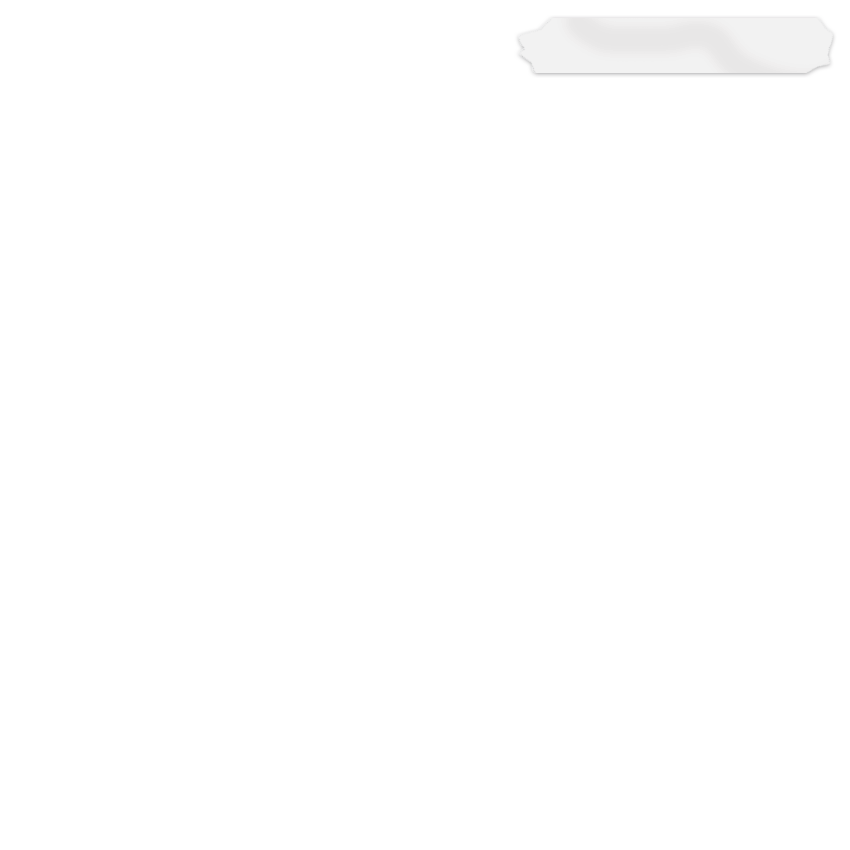 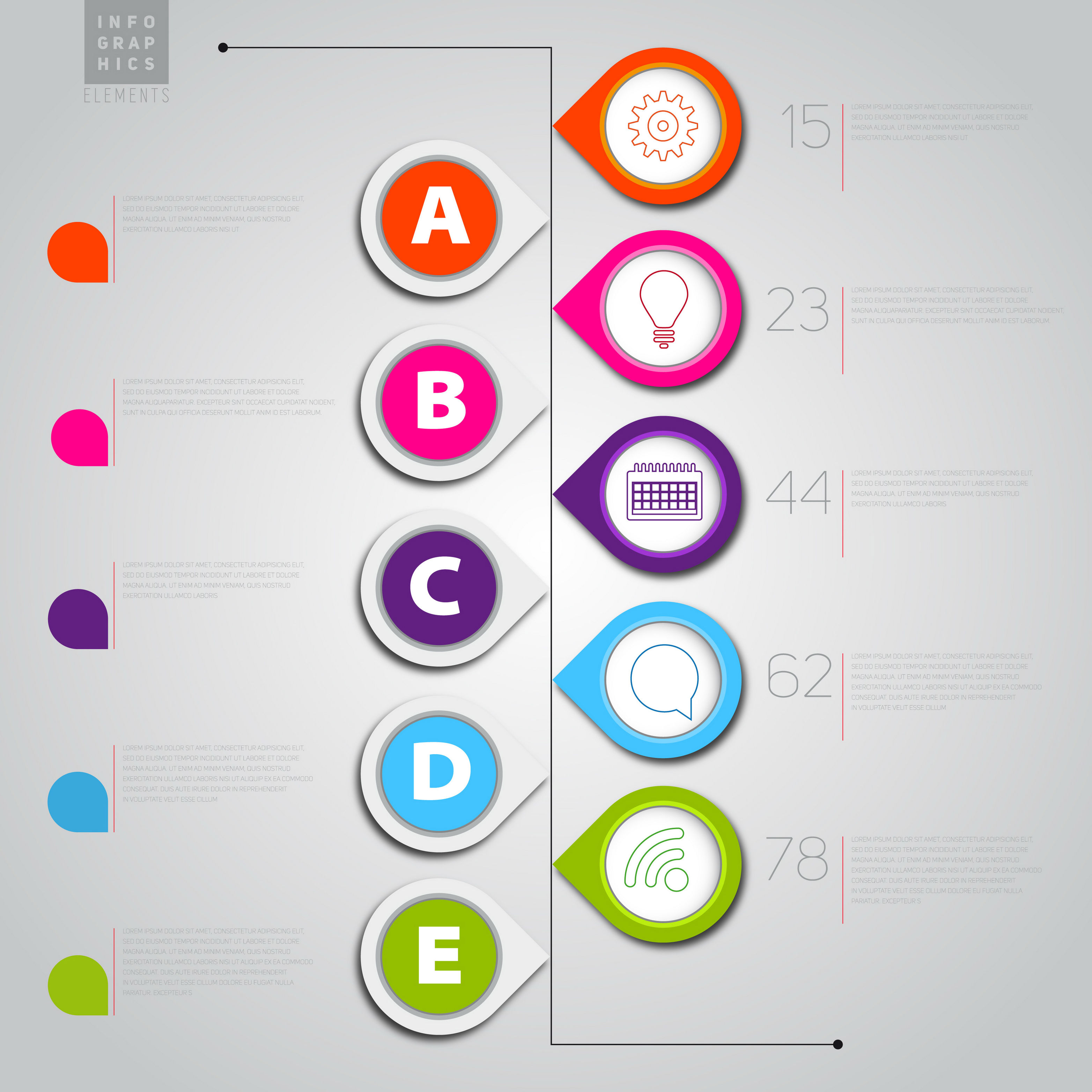 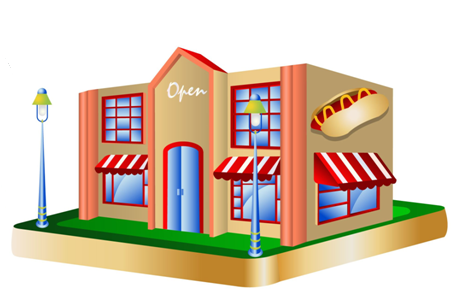 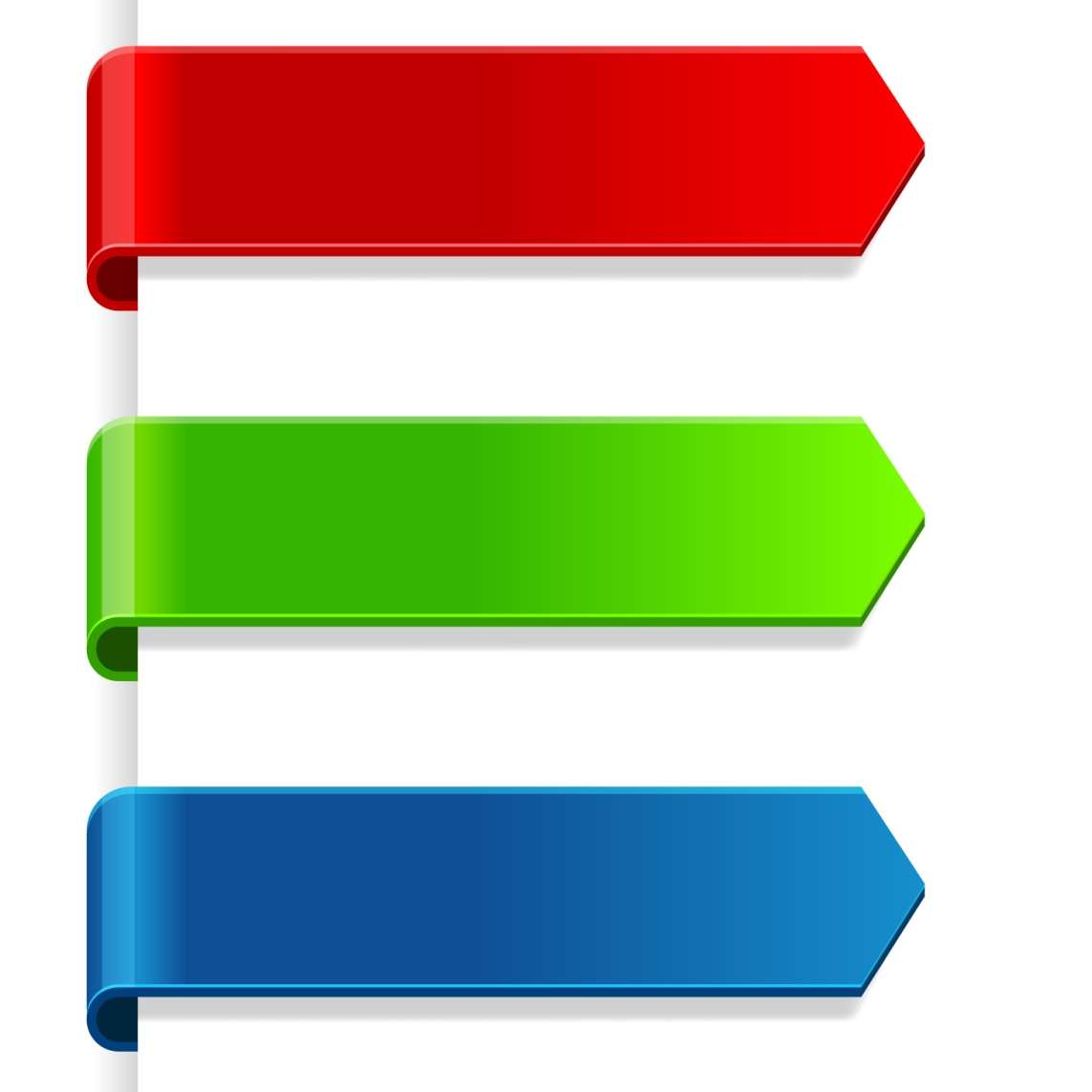 Franchise Headquarters
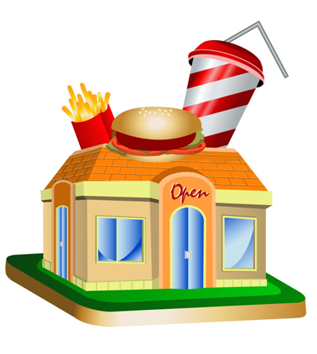 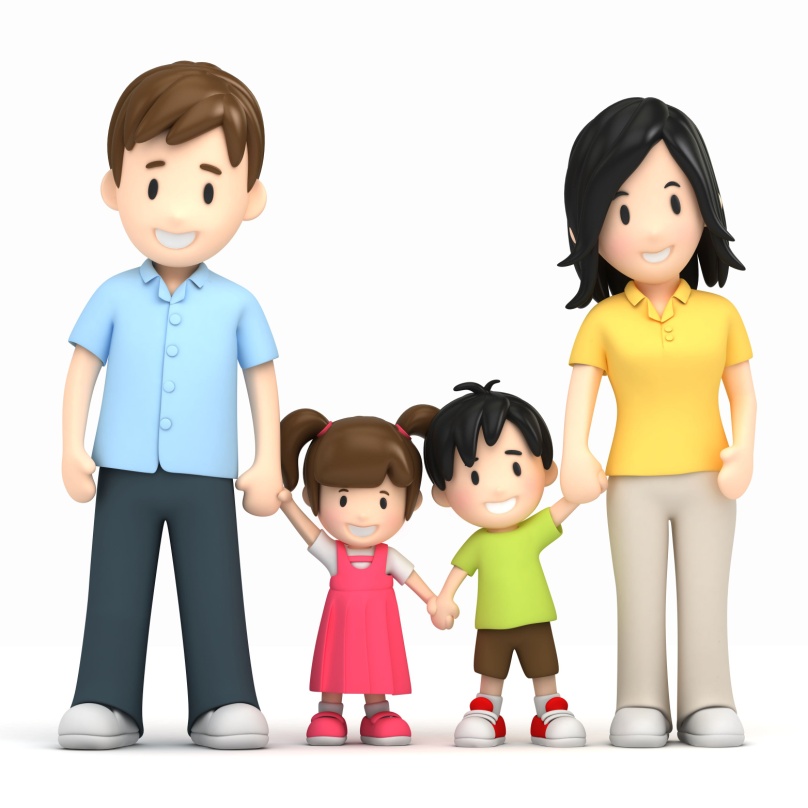 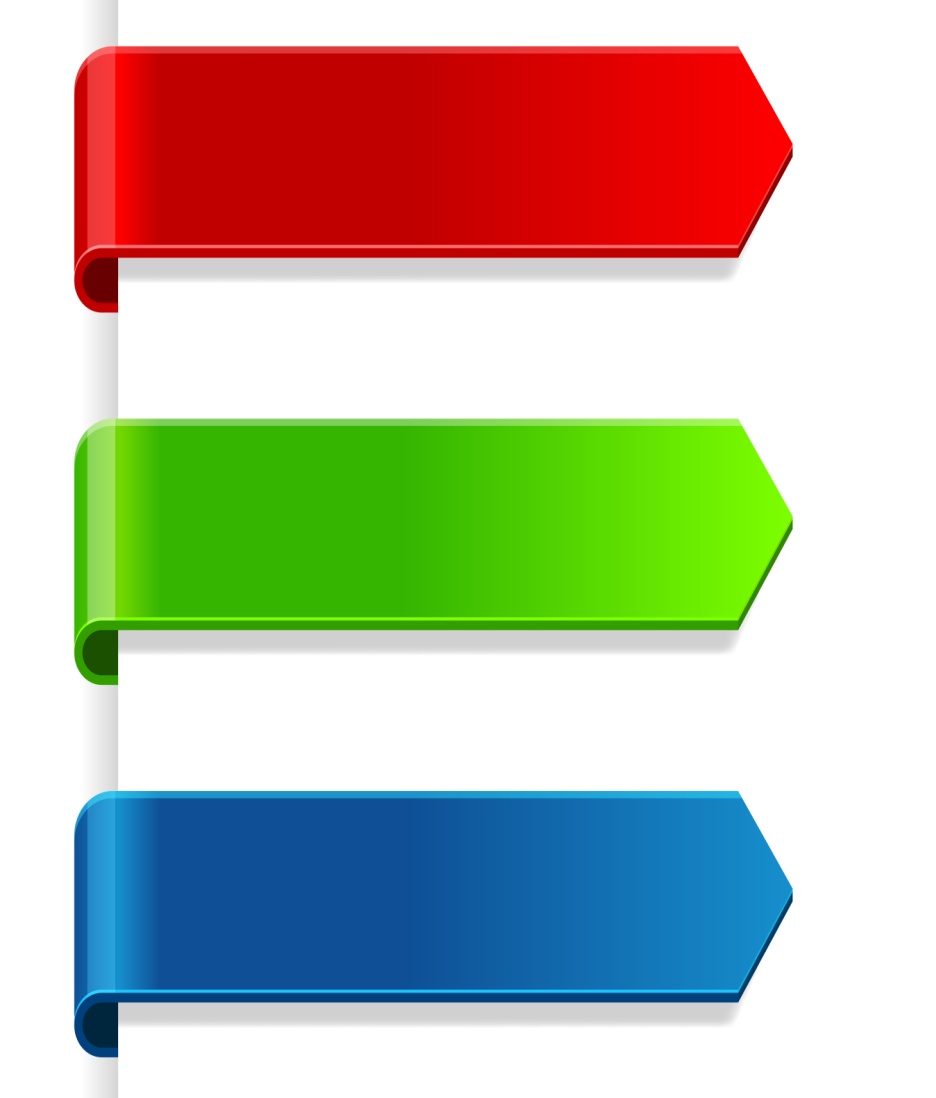 Franchise Operators
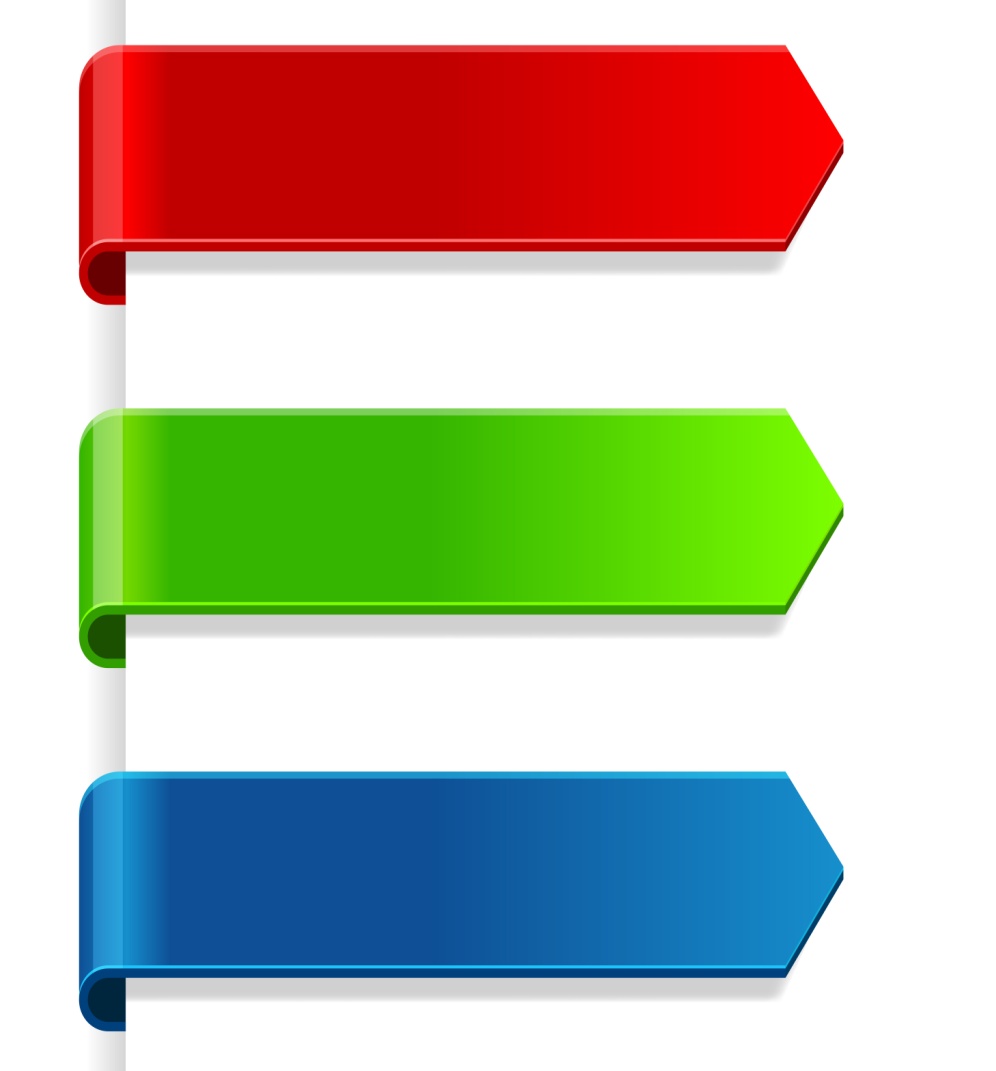 Customers
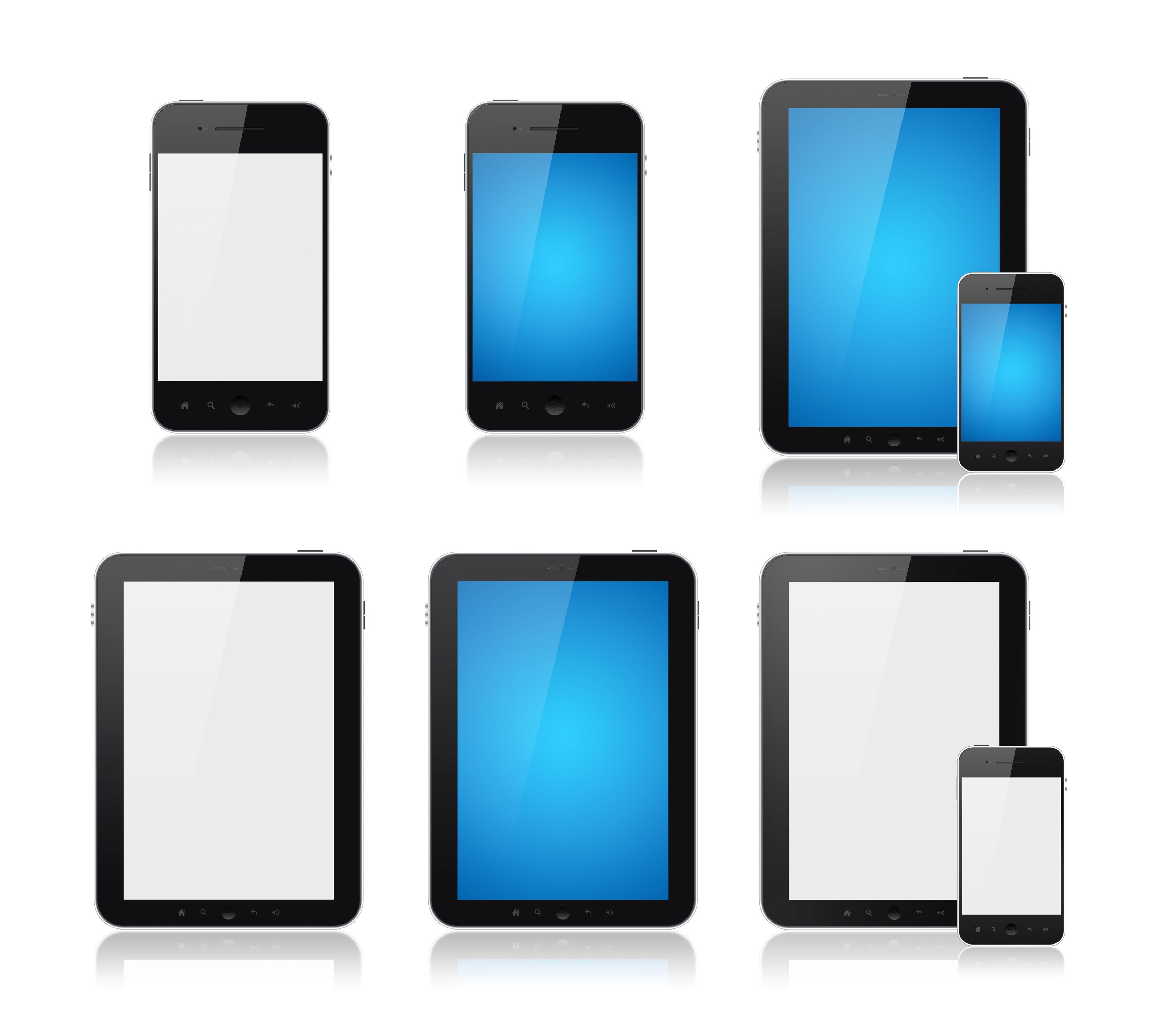 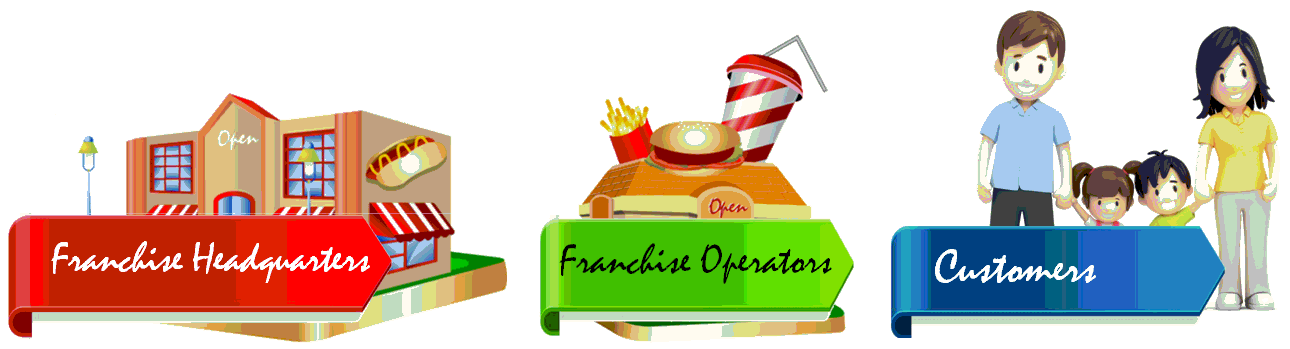 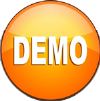 Introduction
What do you think is common between all the companies shown on the screen?
Look at the logos of a few companies given on the screen.
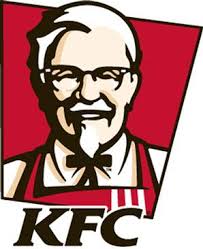 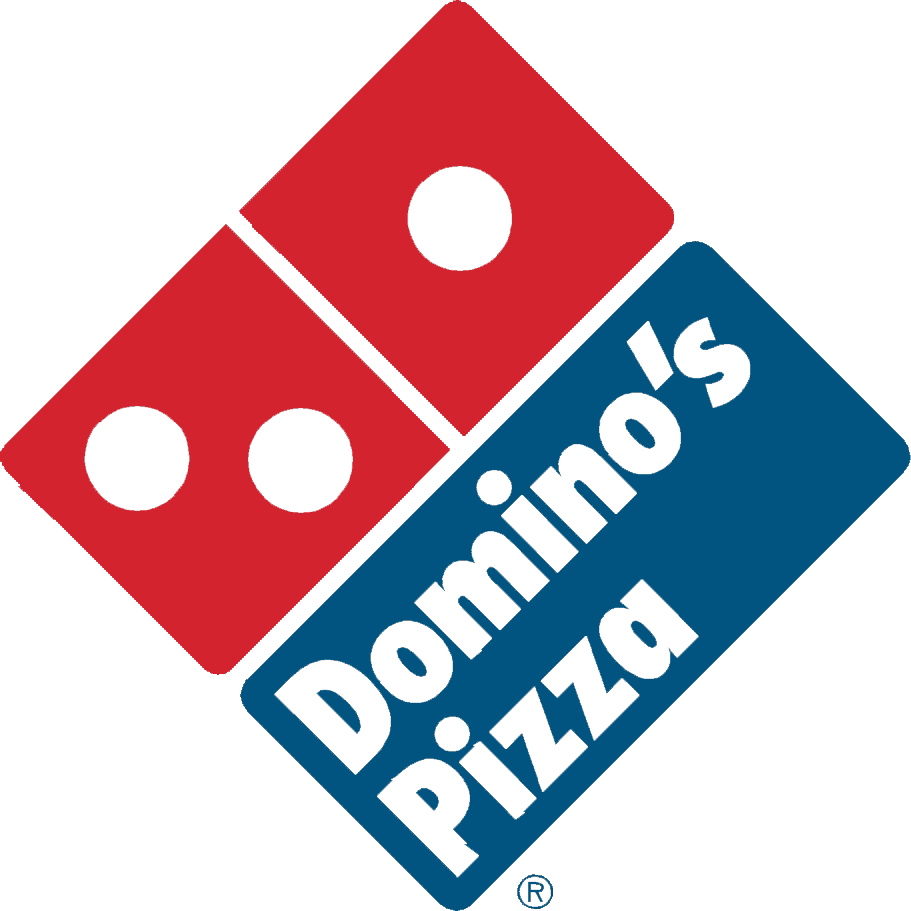 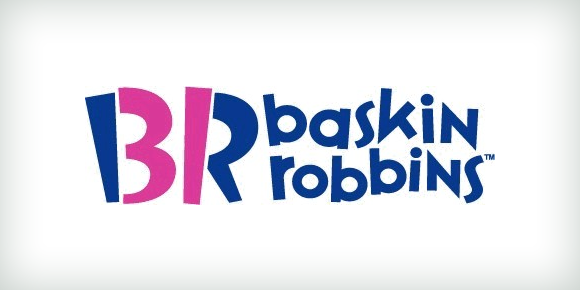 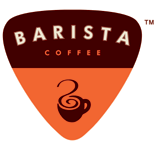 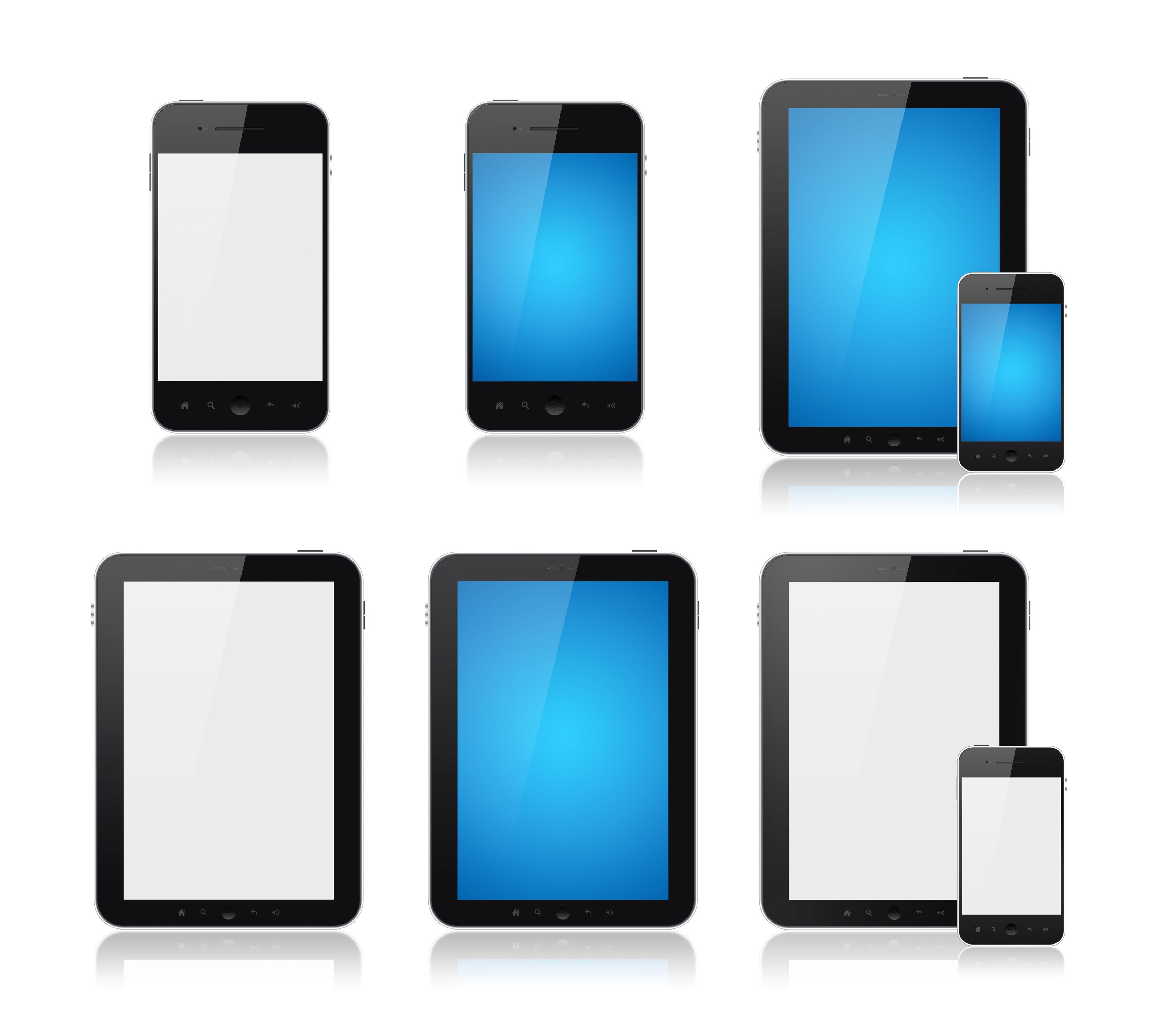 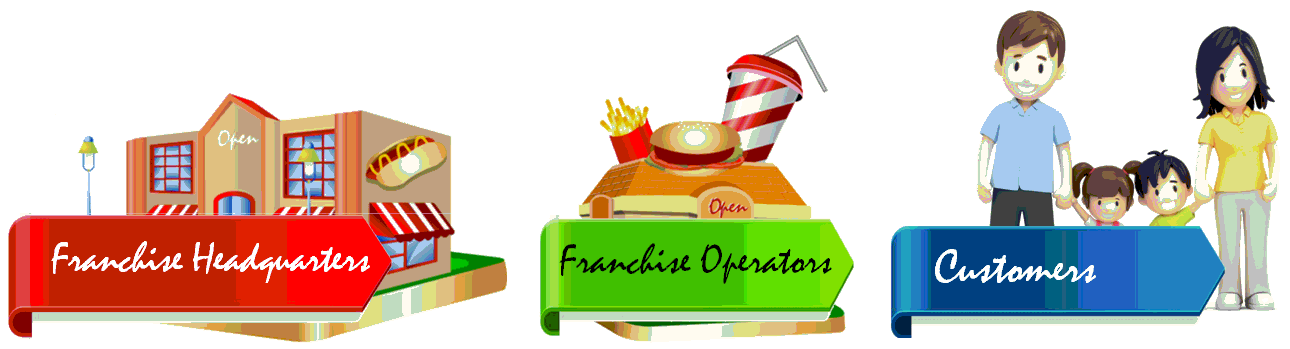 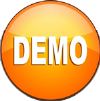 Introduction
Yes, all the companies shown on the screen follow the ‘Franchise System’ of doing business. 
That is, all of the companies shown on the screen have associated with franchisees and have expanded their business to several countries across the globe.
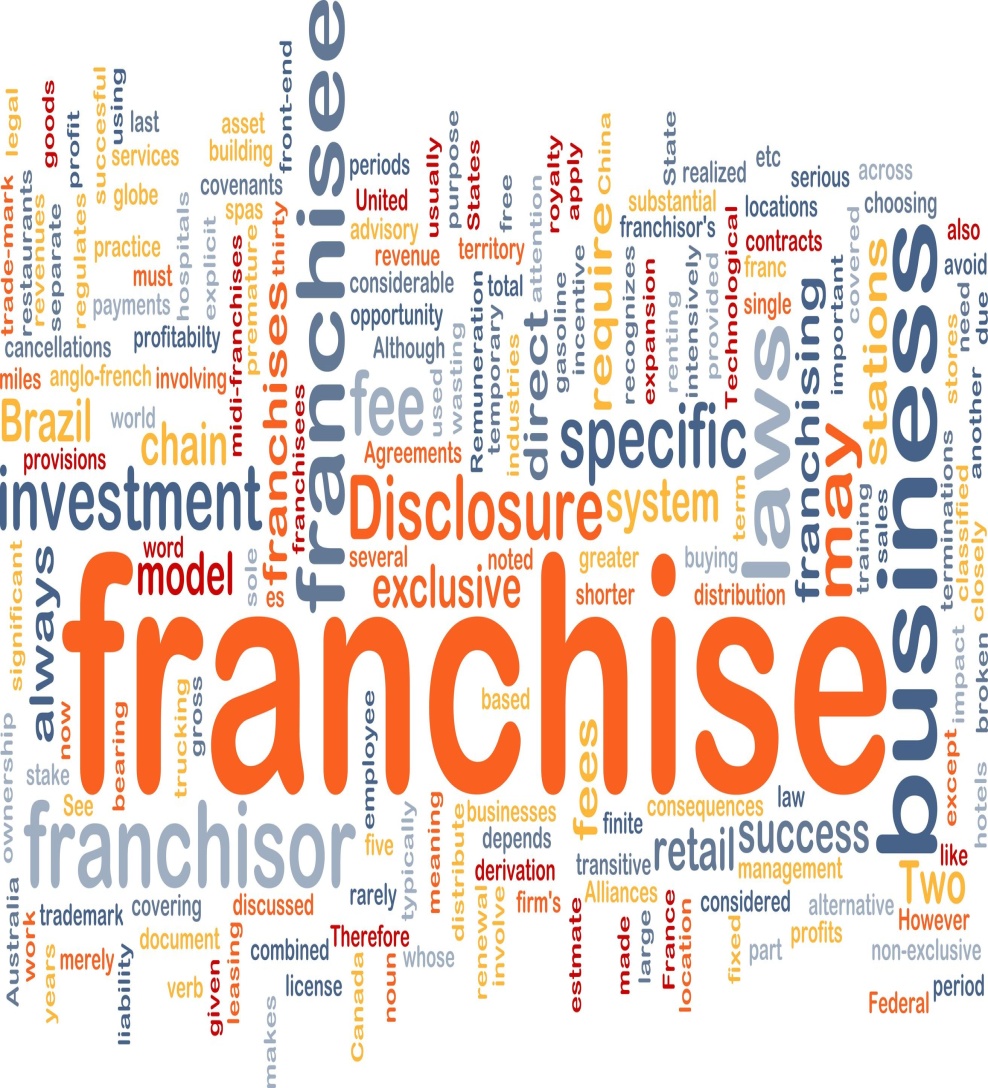 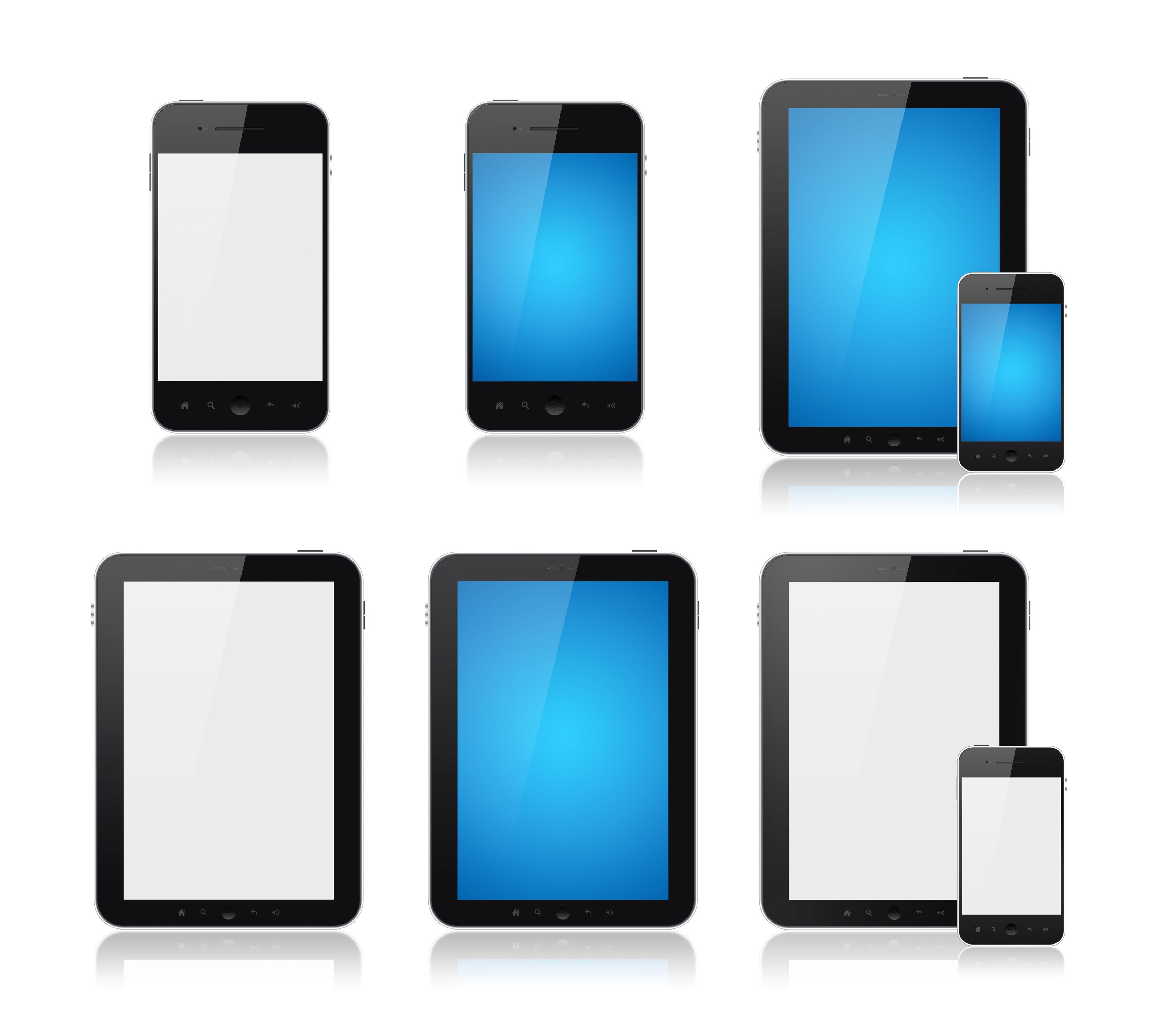 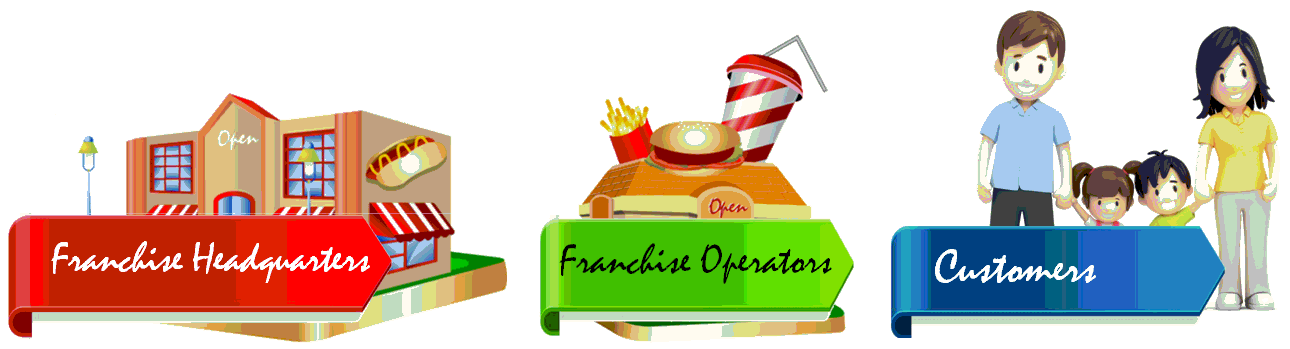 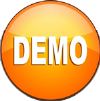 Introduction
Also, there may be a "business format" franchise approach, in which the franchisee is usually not reselling a product manufactured by the franchisor. Under both formats, the franchisee is operating the business according to the franchisor's rules, methods, and systems.
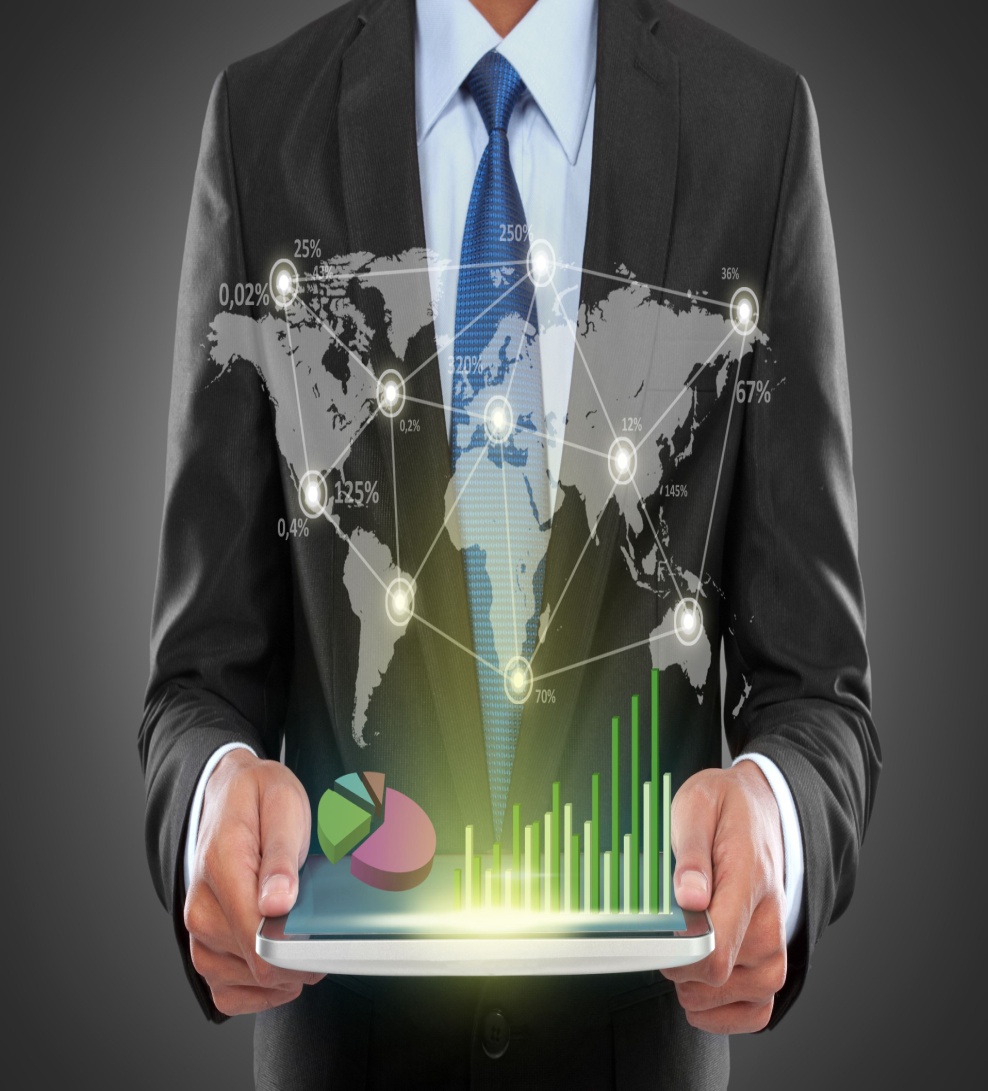 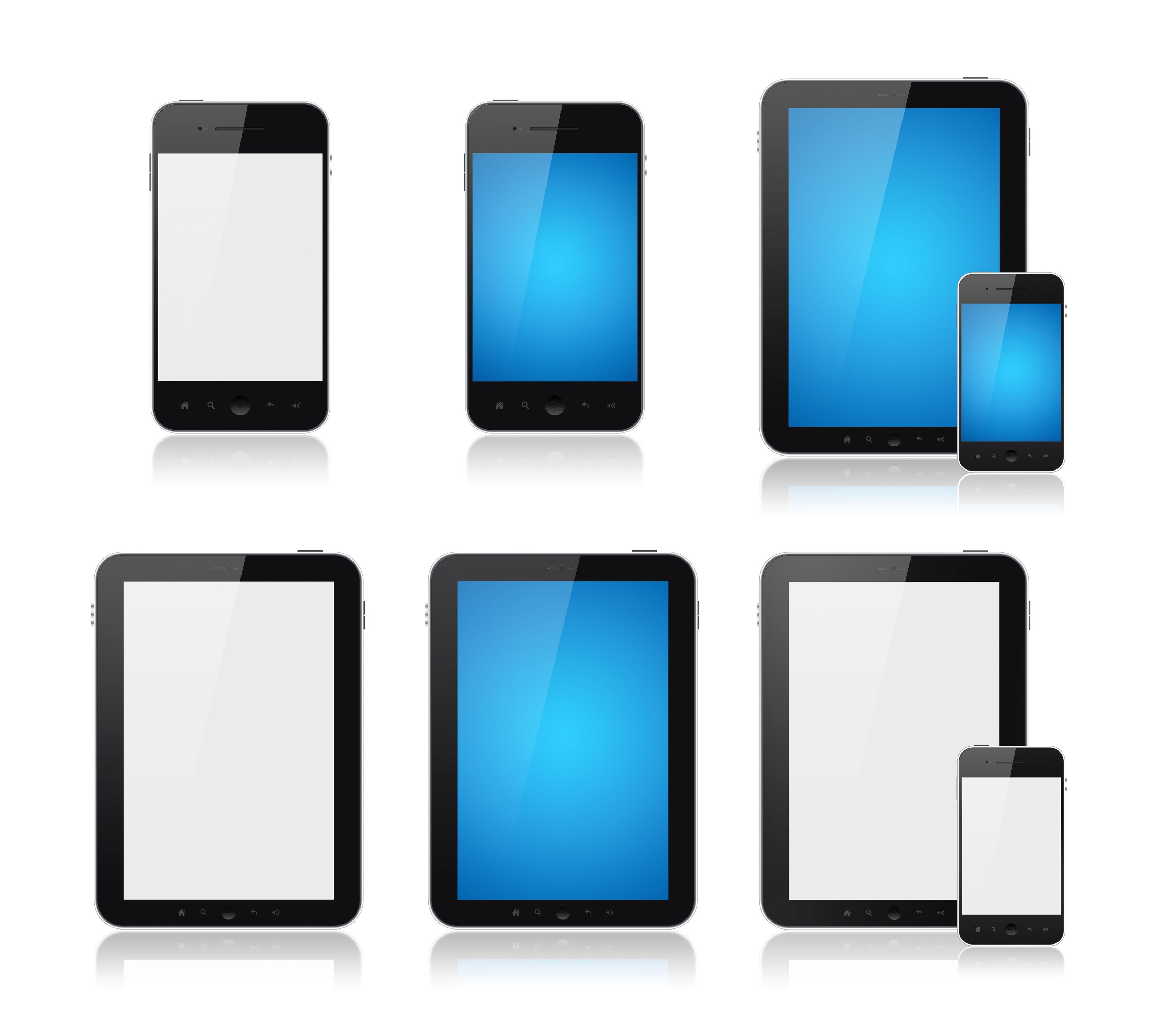 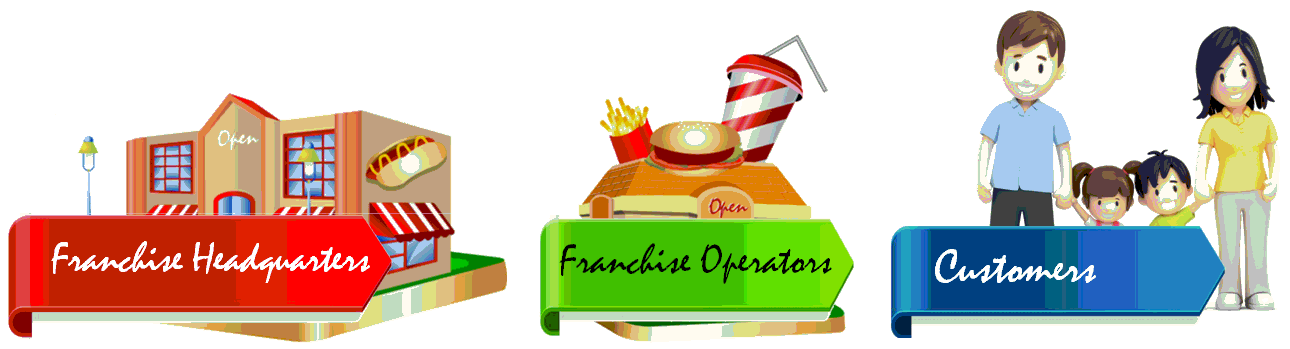 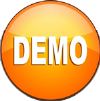 Introduction
You can understand that in any kind of a franchise format, it is crucial that a franchisee must learn how to manage his franchise business well.
Let us learn about ‘Franchise Management’ in detail.
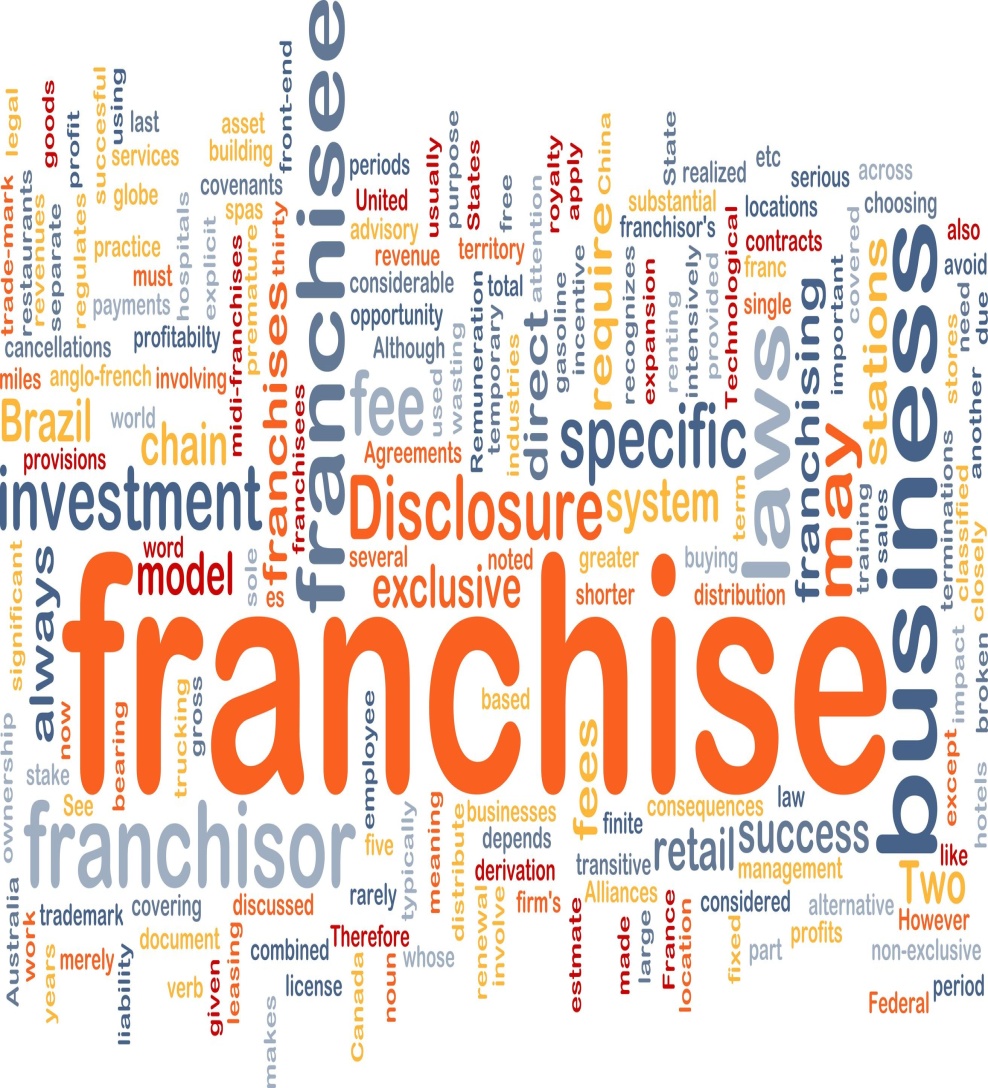 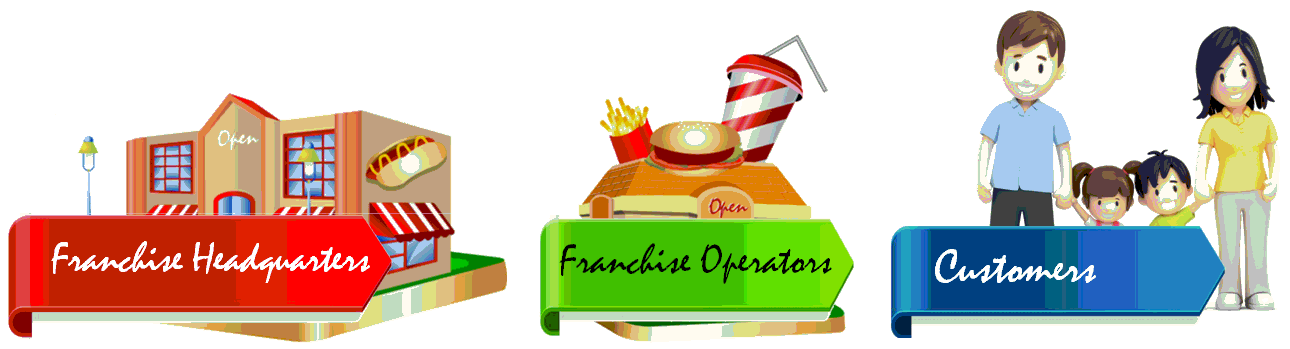 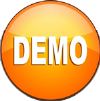 Objectives
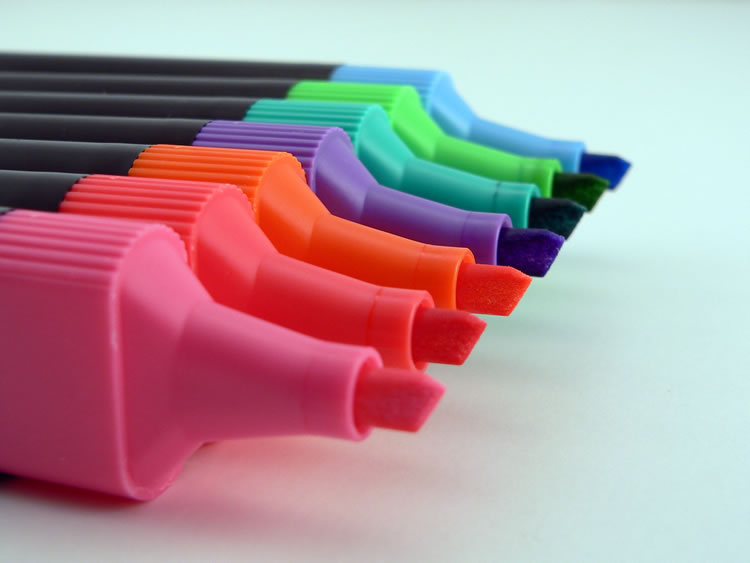 Explain What is Franchising
List the Various Aspects of Franchise Management
Describe the Elements of Franchise Promotion
Describe the Important Financial Documents for a Franchise
Explain the Rules of Cash Management for a Franchise
Explain the Processes in Franchise HRM
Explain the Training Administration in a Franchise
Explain Elements of Franchise Store Operations
Describe the Role of Strategic Management in Franchise Management
Explain the SCM Strategies for Franchise Management
Explain How to Measure Performance of a Franchise
Explain the Elements of Health & Safety Program of a Franchise
Explain Why Franchisee Should Build Relationship with Customers
List the Responsibilities of a Franchise Store Manager
List the Tips for Efficient Franchise Management
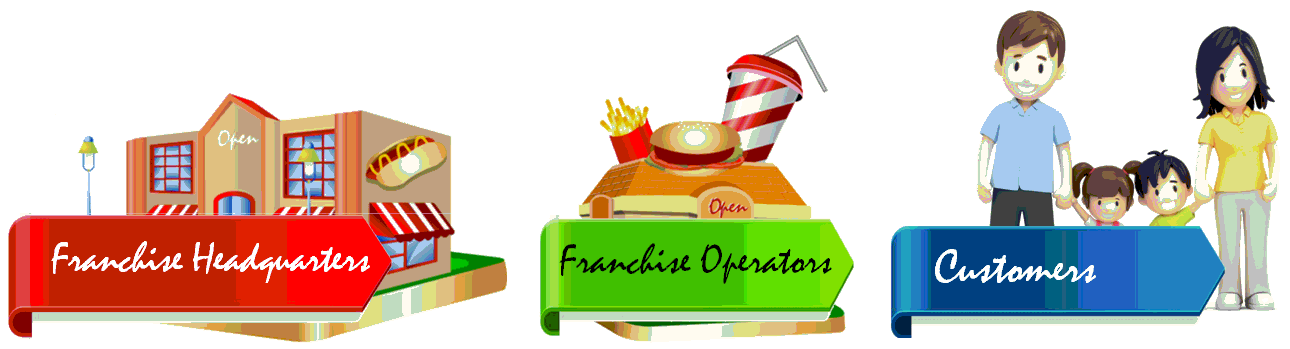 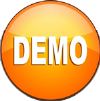 What is Franchising?
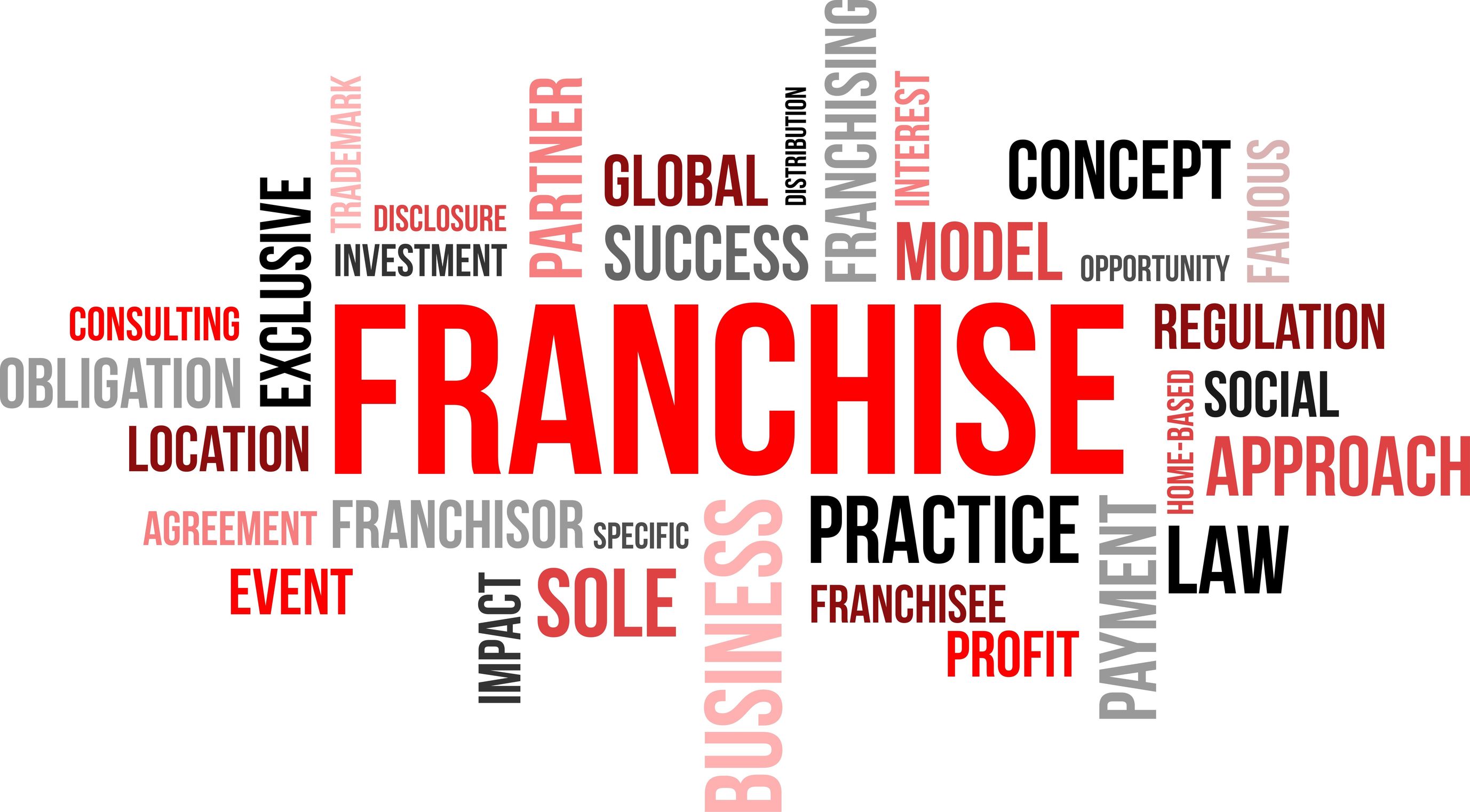 Franchising involves a contractual arrangement between a franchisor and  a retail franchisee. 

The franchisor may be a manufacturer, wholesaler or service sponsor. 

A franchise or the contractual agreement allows the franchisee to conduct business under an established name and according to a given pattern of business.
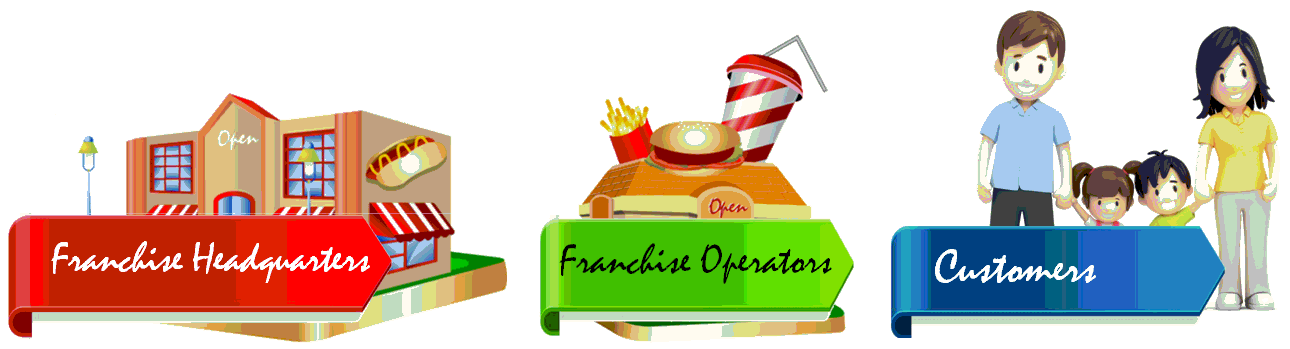 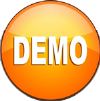 Aspects of Franchise Management
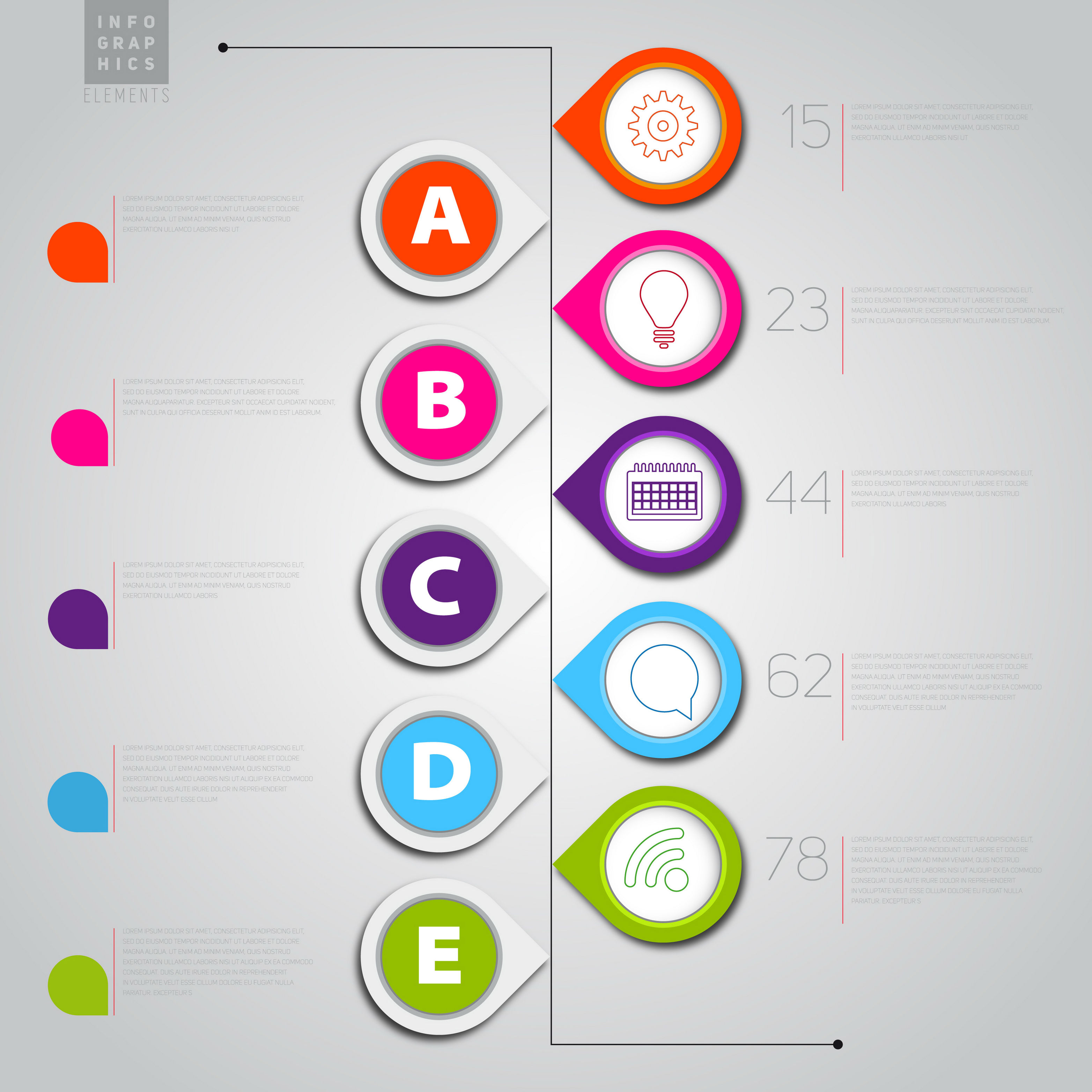 There are various aspects involved in managing a franchise management. A franchisee must understand and learn these various aspects of franchise management in order to manage his franchise business well. The following are the various aspects involved in Franchise Management:
Marketing & Promotion
Administration & Finance
Operations
Customer Service
01
03
05
07
02
04
06
Sales & Revenue
Human Resources Management
Health & Safety
Let us look at each in detail.
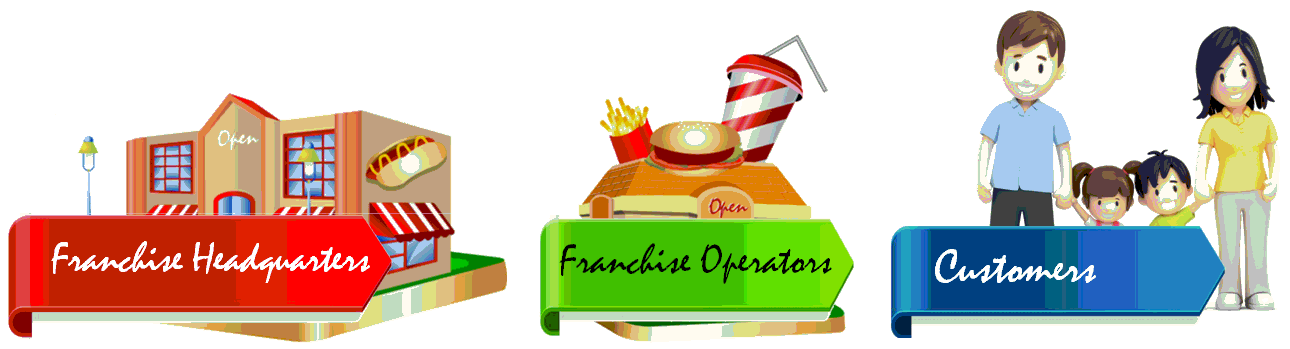 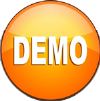 Cash Handling
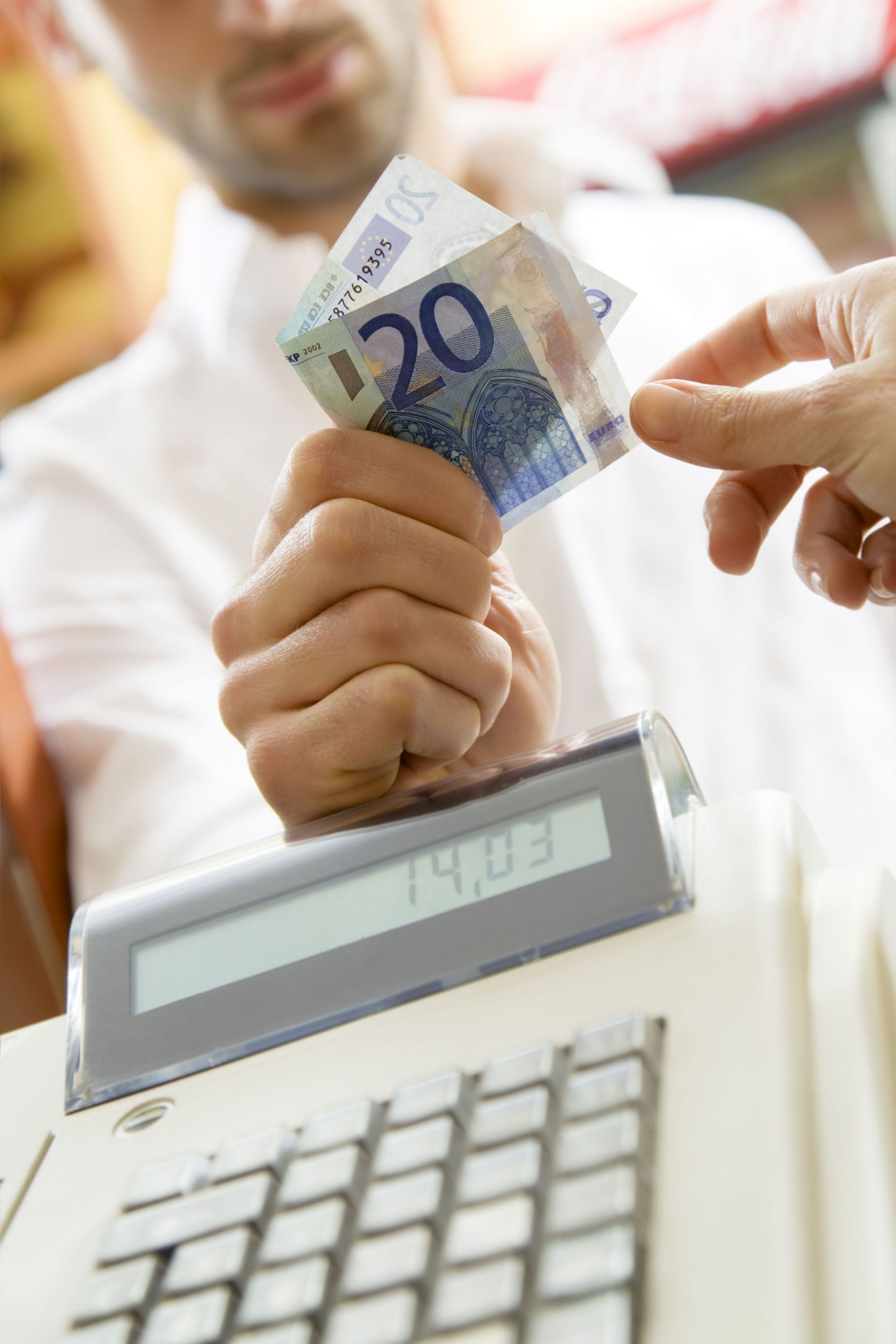 Cash Handling
Cash Handling:

One of the most important aspects of franchise store management is cash handling.
It is essential for the franchisee to track the daily cash flow to calculate the profit and loss of the franchise store.
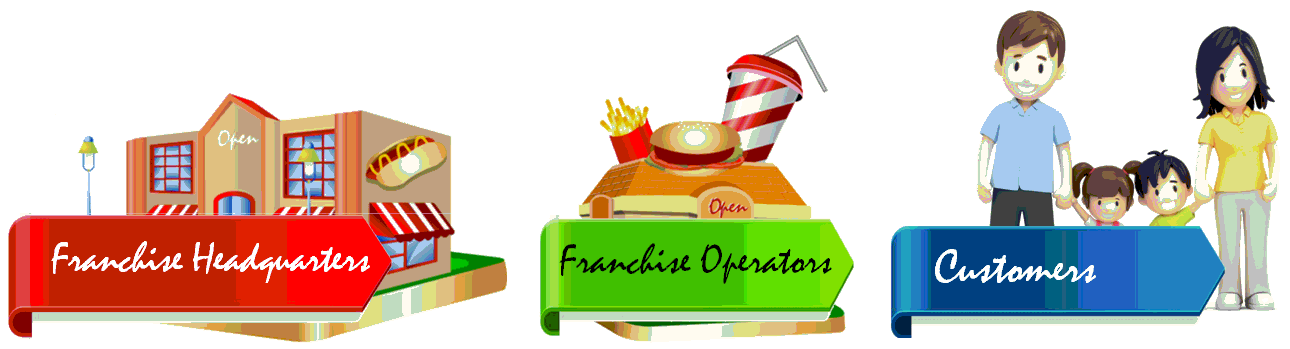 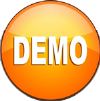 Measuring Performance of a Franchise
The following are a few key performance aspects that a franchisee needs to evaluate in order to measure the success of his franchise business:
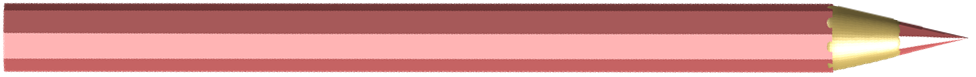 Customer Perspective
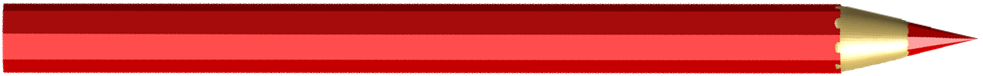 Financial / Regulatory Perspective
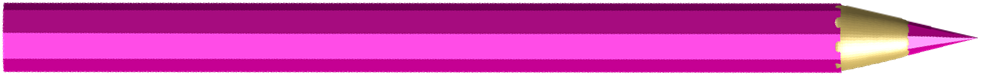 Internal Perspective
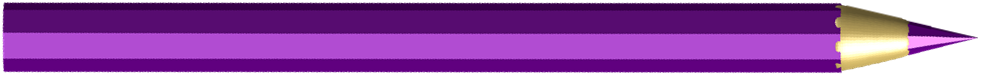 Learning and Growth
Let us look at each in detail.
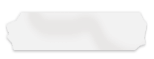 This is a DEMO Course On – Franchise Management
Register Today and Get Access to 250+ Course Presentations.
What You Get:
Access the Courses Online.
Download Powerpoint Presentation for Each Course.
Get Certificates.
ManagementStudyGuide.com
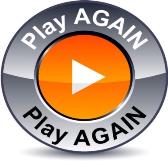